教導情緒行為障礙學生的停看聽
公誠國小 情障巡迴班 李政儒
講題大綱
一、情緒行為障礙:
         特教法/評估流程/診斷工具

二、情緒障礙的類型:
         ADD/ADHD/AS/選擇性緘默/強迫症…..

三、接收到該類學生要如何處理:
         軟,硬體的調整/指導的技巧
一、情緒行為障礙
特教法

評估方式

診斷相關名詞
一、情緒行為障礙-特教法
本法第三條第八款所稱情緒行為障礙，指長期情緒 或行為表現顯著異常，嚴重影響學校適應者；其障礙非因智能、感官或健康等因素直接造成之結果。前項情緒行為障礙之症狀，包括精神性疾患、情感性疾患、畏懼性疾患、焦慮性疾患、注意力缺陷過動症、或有其他持續性之情緒或行為問題者。
一、情緒行為障礙-評估方式
申請方式：
       1.學生家長或監護人向學生就讀學校（或學校相關業務人員）提      	出申請。     
       2.導師或特教教師主動提出申請（需取得家長同意）

鑑定流程說明：
       學校轉介前介入~發現疑似情緒行為障礙學生(導師處理無效果)>轉介輔導室，由輔導人員(兼任或專任輔導老師)加強輔導 >普通輔導無顯著成效，備齊「臺南市情緒行為障礙鑑定申請資料檢核表」所列之相關鑑定資料後，向鑑輔會申請鑑定

鑑定時程:於每年十一月、四月辦理
一、情緒行為障礙-診斷相關名詞
ICF
國際健康功能與身心障礙分類系統（International Classification of Functioning, Disability and Health）的簡稱，是由聯合國世界衛生組織（WHO）於2001年正式發表,ICF重新看待「身心障礙」的定義，不再僅將身心障礙侷限於個人的疾病及損傷，同時須納入環境因素與障礙後的影響，使服務提供者更可貼近身心障礙者的需求
DSM-V
一、情緒行為障礙-診斷相關名詞
ADD(注意力缺失症attention deficit disorder)

ADHD(注意力不足過動症Attention Deficit Hyperactivity                  Disorder)

CD(品行疾患Conduct disorder)

ODD(對立性反抗疾患 Oppositional Defiant Disorder)

ASD(自閉症類群障礙autism spectrum disorder)
常見各類型情障學生的特徵
坐不住/眼神不看人/製造噪音/想要的立刻就要/對師長沒大沒小/座位髒亂/忘東忘西/口出惡言/成績很好但脾氣不好/晃神,懶散/爽不退/固執到了極點/講話沒邏輯/威脅別人/受刺激時情緒秒爆炸/一直洗手/上課猛發問/從外太空來的/都是別人害的/字典裡沒有輸這個字/糟踏人/功課老是遲交或不訂正/考卷只有簽名/玩口水/躺地上/亂摸女生/偷東西/跟某人槓上/不能容忍改變/抖動身體無法克制/偷東西/發呆/看到老師像看到../咬指甲改不了/大叫咆哮沒/時間觀念/易沮喪/沒朋友/動手打老師同學….
關於ADHD
從醫學觀點看
從外顯行為看
關於ADHD~從醫學觀點看
男女比~4:1
盛行率~2008的7.5%至2017的10.5%
持續性~注意力,過動,衝動的持續性
未治療的風險~毒品2.5倍,暴力犯罪12倍,死亡4.3倍
共病~CD,妥瑞,泛自閉症,憂鬱症
關於ADHD~從外顯行為看
坐不住起來走動
玩弄雙手
不舉手就回答
過度說話
弄壞東西
發出噪音
無法等待
生活習慣不佳
記不住事情
晃神,懶散
不同情境轉換時的調整有困難
講話沒邏輯
威脅別人
受刺激時情緒秒爆炸
無法克制衝動
功課遲交或不訂正
用身體來等待而不是語言或思考時間觀念薄弱
易沮喪
社交技巧低下
讀過的東西常要重新閱讀
不容易開始工作
常做白日夢
該如何教導情障學生
重點在”調整”的概念(硬體的調整/軟體的調整)
具備生態的概念

別幻想一招斃命

別奢望立即見效
該如何教導情障學生
硬體的調整
軟體的調整:導師/學生/行政人員/家長
該如何教導情障學生-硬體的調整
座位~最前?獨自?走廊邊?窗戶邊?圍圈圈?
使用電子時鐘
誰來當鄰居
教室的佈置(國小/幼兒園)
冷靜角的規畫(室內?室外?)
個別輔導的空間(輔導室??大辦公室?)
該如何教導情障學生-軟體的調整
班級經營的策略~關於老師
內自省-情緒體察~冷靜從容
自我療傷或尋求慰藉
摸清底細-生態的概念
團隊合作-科任老師,行政人員,社工師,心理師,巡迴師
檢視資源-環境,人力,物力
研讀相關資訊-前人經驗的寶貴
該如何教導情障學生-軟體的調整
班級經營的策略~關於同學
不挑釁
不搞合縱連橫
淡定
提醒/協助
察顏觀色
包容與關懷
該如何教導情障學生-軟體的調整
學校的支持系統~關於行政人員
危機處理小組
校安通報
護士
替代役
該如何教導情障學生-軟體的調整
家庭的支持系統~關於家長
和家長維持良好關係
保持密切連繫
體諒家長的感受與情緒
該如何教導情障學生-技巧
1.降低標準
2.鎖定目標行為~百癈待舉
3.立即的指正不合理
4.明確的即時獎勵與回饋
5.密切的親師溝通~教小孩也要教大人
6.等待反應
7.應用行為分析 (Applied Behavior Analysis)的概念
該如何教導情障學生-技巧
該如何教導情障學生-技巧
低反應差別增強 (differential reinforcement of low rate, DRL): 在特定時間內, 不良行為出現比率低於預定時, 即給予正增強物.

零反應差別增強 (differential reinforcement of zero responding, DRZ): 在特定時間內, 不良行為未出現時, 即給予正增強物.
該如何教導情障學生-技巧
8.簡短且精要的指示
9.溫柔的堅持
10.學當柯南
11.善用故事,角色扮演,影片並重複練習
12.建立標語,口訣或默契
13.忽略小報告
14.培養檢查的習慣
該如何教導情障學生-技巧
15.動作代指替口語提示
16.問題行為的記錄:
    人,事,時,地,物/一節課幾次,一天幾次,一週幾次/每次維持的時間
17.連絡簿的技巧
18.科技的幫忙~line群組
19.幫助孩子理解事件
20.幫助孩子維持或恢復平靜
該如何教導情障學生-技巧
幫助孩子理解事件
   1.先同理孩子的情緒
   2.確定其己冷靜可討論(單獨進行)
   3.有組織的詢問~何時何地…
   4.重新組織孩子的描述並確認
   5.找出哪個環節可以改變,結果會大不同
   6.不質問,不說教,不讓情緒高漲
   7.轉換視角
   8.學習尊重不同想法
該如何教導情障學生-技巧
幫助孩子維持或恢復平靜
   1.事先找好冷靜角~安全,會想去
   2.陪伴
   3.轉移注意力
   4.呼吸練習
   5.發洩情緒
   6.事先告知
   7.解除其困擾
案例分享
冰山美人
緊張的媽媽
女AS??
超級”打”手
總結
調整
體察自已的情緒~做好假性生氣
找出值得獎勵的事
真誠的明確的立即的正向回饋
多向度的檢視~生態課程的概念
照顧自己的身心靈
謝謝大家的聆聽
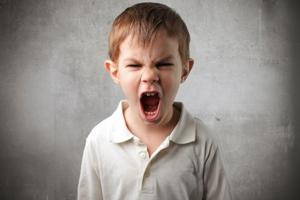